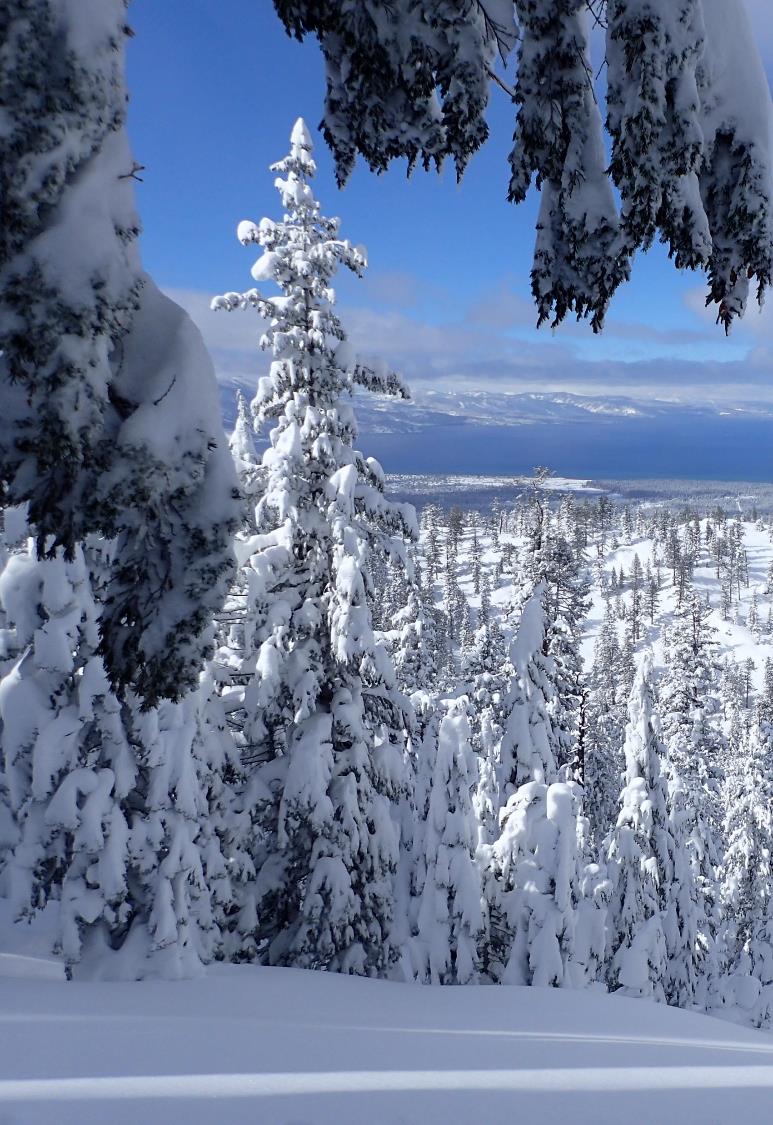 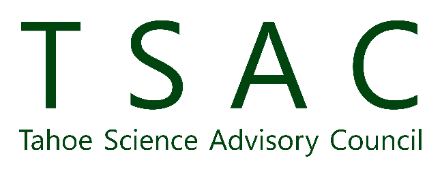 Tahoe Science Advisory Council Program Assessment
Robert Larsen
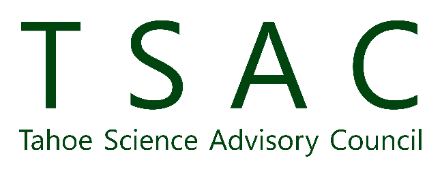 Council Progress
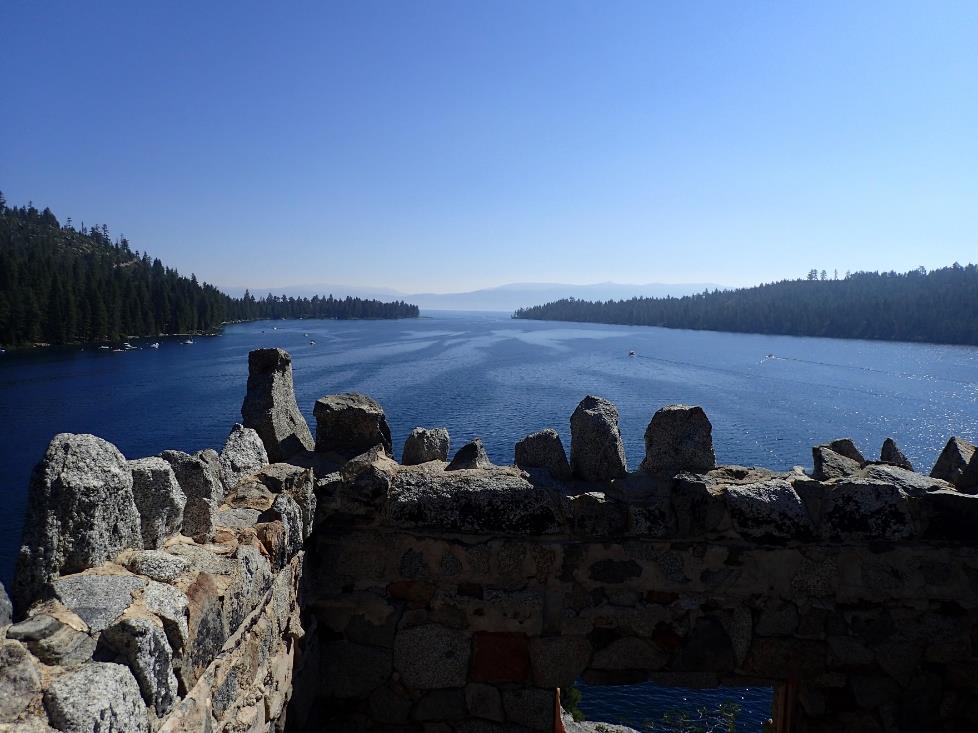 Successes 
Peer Review
Science to Action Planning

Challenges
Project coordination and 
   implementation
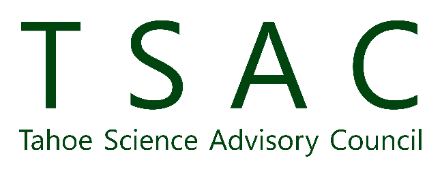 Science/Management Best Practices
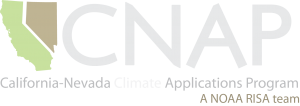 1. Program Purpose

2. Diversity

3. Transparency and Objectivity
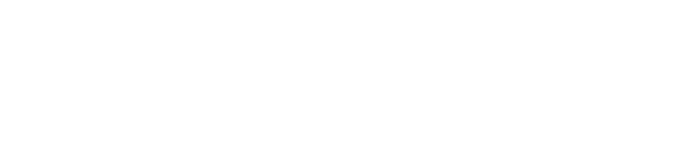 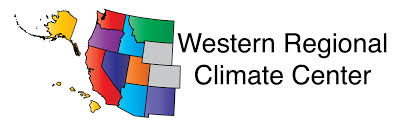 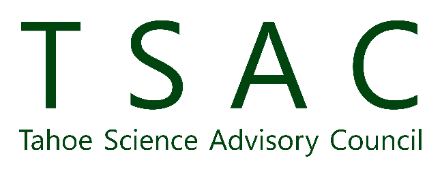 Program Purpose
“...seek the use of the best available science to support restoration and conservation management decisions…”
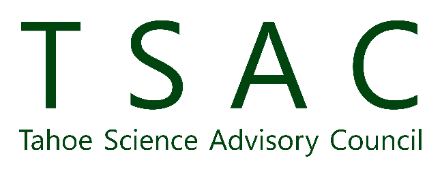 Diversity
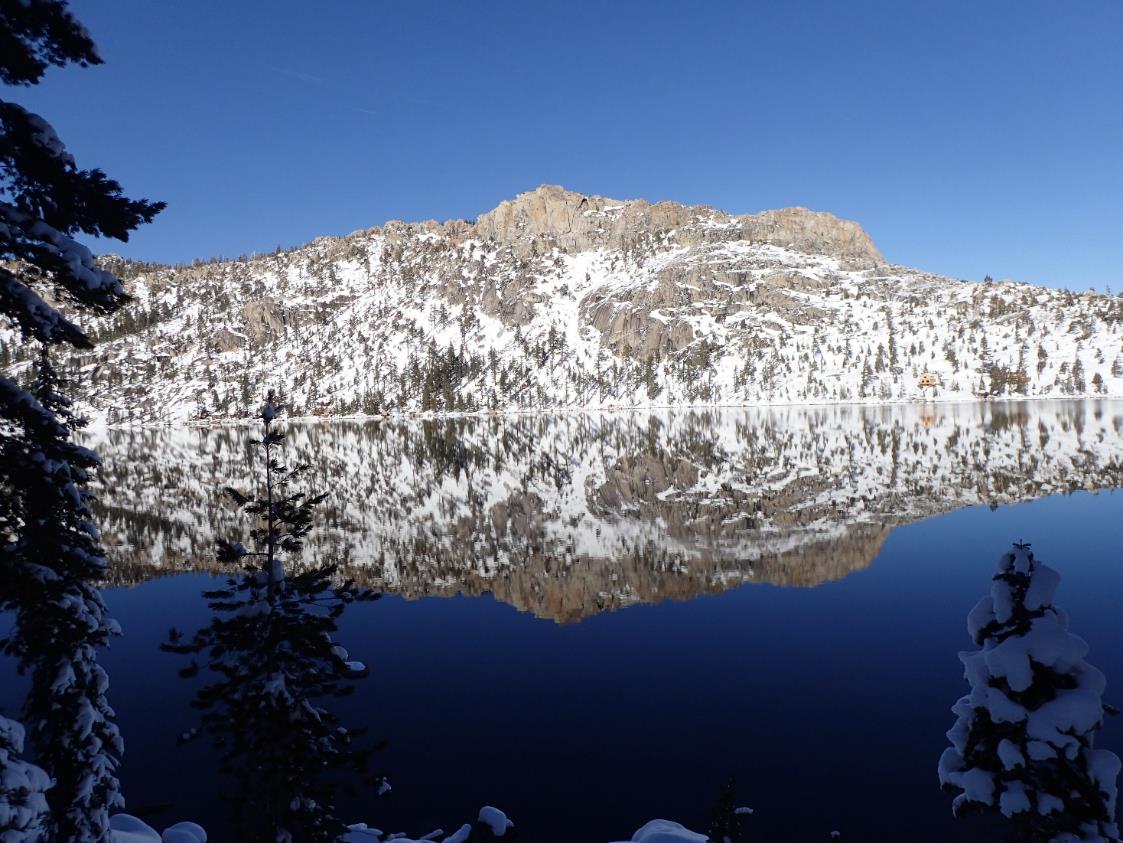 Expertise
Perspective
Career Stage
Gender 
Ethnicity
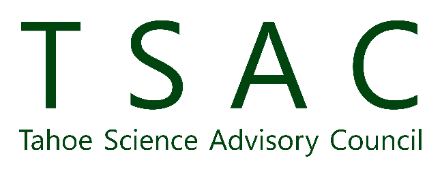 Transparency and Objectivity
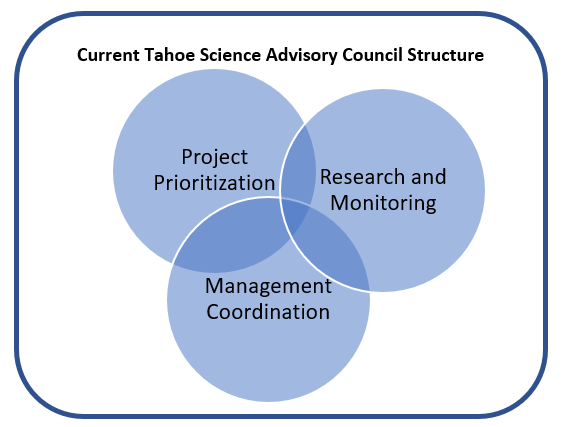 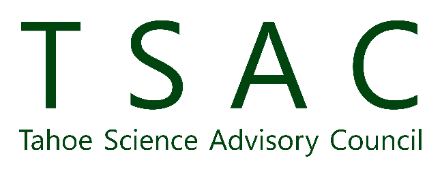 Opportunities
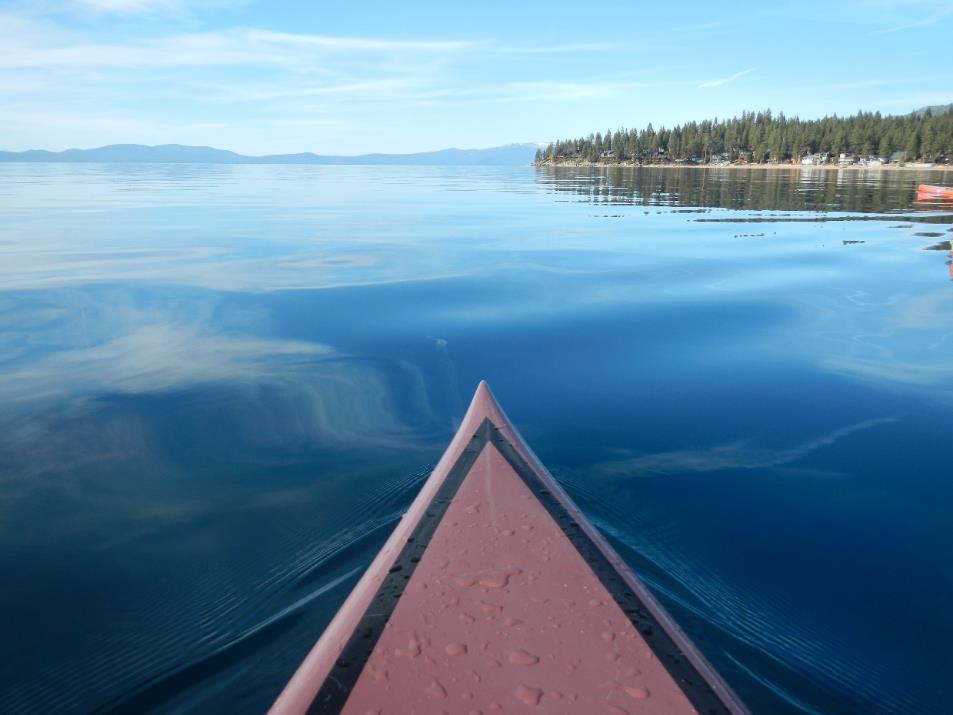 Renew focus on the science/management partnership
Explore ways to increase Council diversity
Refine processes to separate advisory and project functions
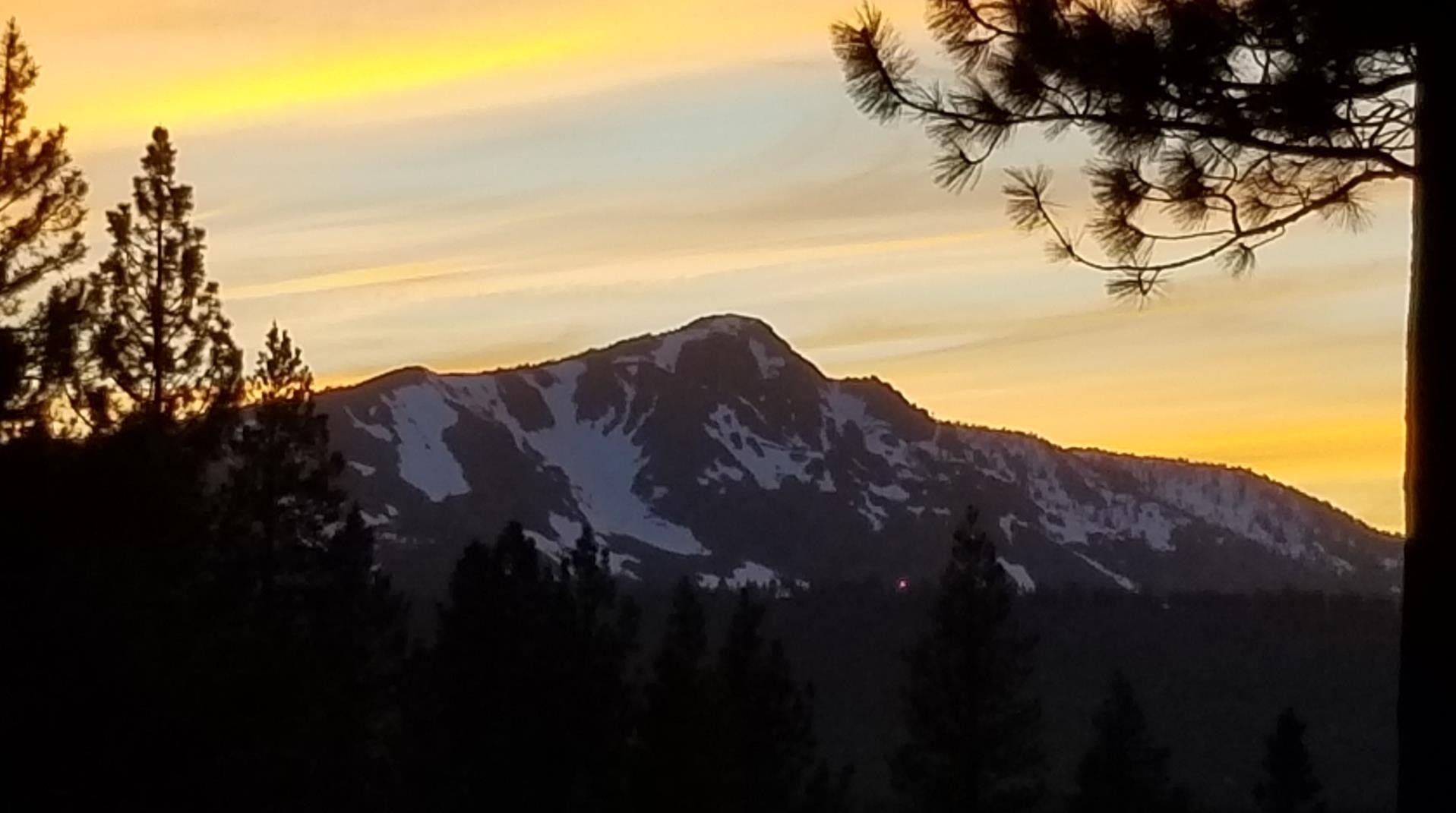 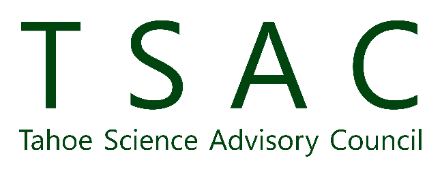 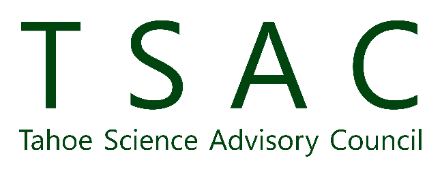 Tahoe Science Advisory Council Structure recommendations
Robert Larsen
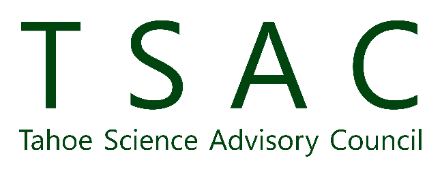 Science/Management Best Practices
1. Program Purpose

2. Diversity

3. Transparency and 
    Objectivity
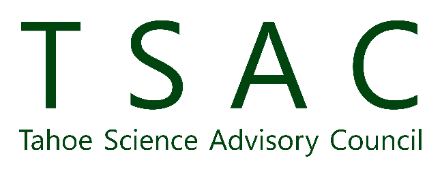 Council Membership
Current
Strong natural science emphasis
Driven by in-basin perspectives
Little change since Council inception

Potential enhancements
Social science knowledge
Transportation expertise
Management coordination experience
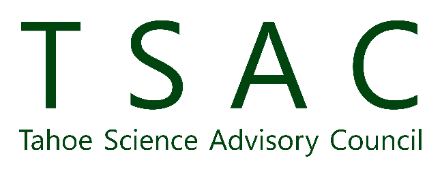 Council Organization
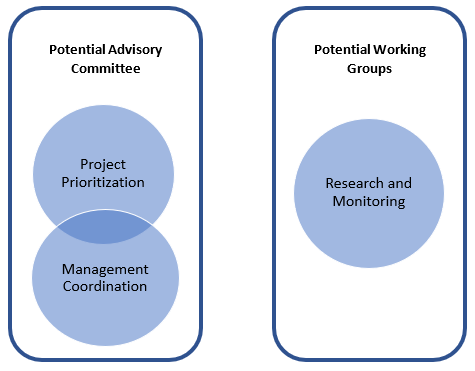 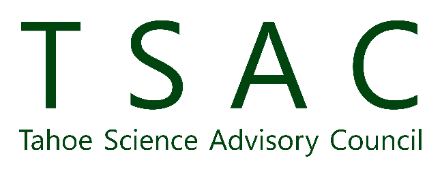 Council Advisory Committee
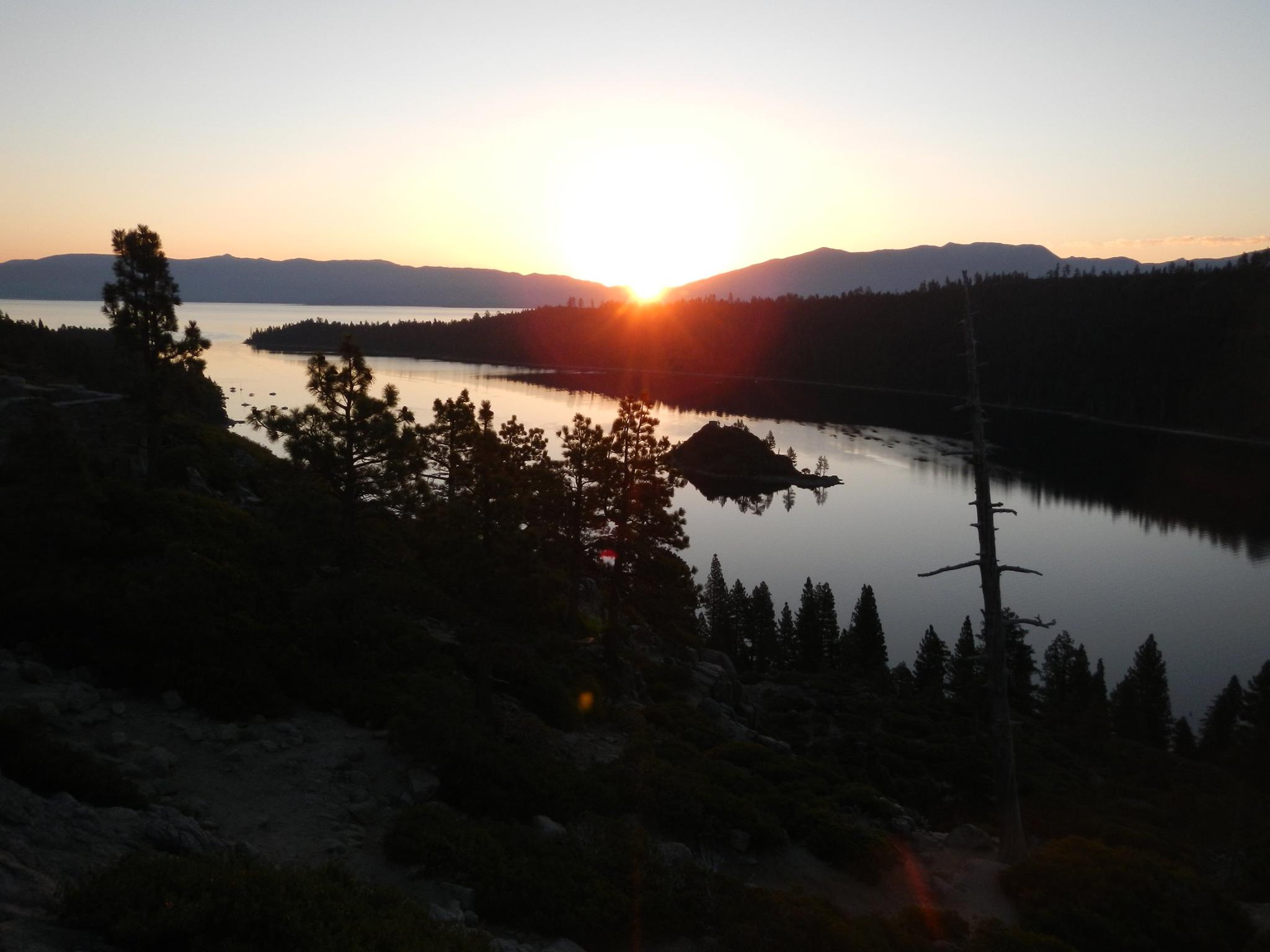 Facilitate partner  coordination
Support RFP development and review
Enhance objectivity
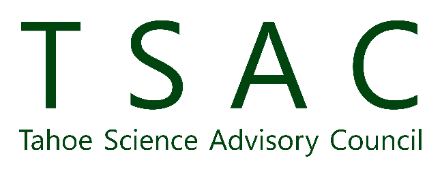 Council Working Groups
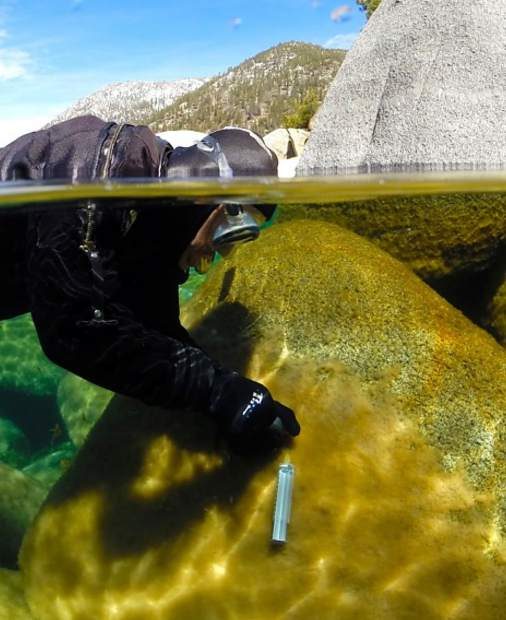 Provide technical guidance
Maintain connection to new and ongoing projects
Leverage institutional expertise
Brant Allen / UC Davis TERC
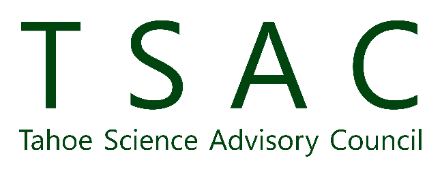 Next Steps
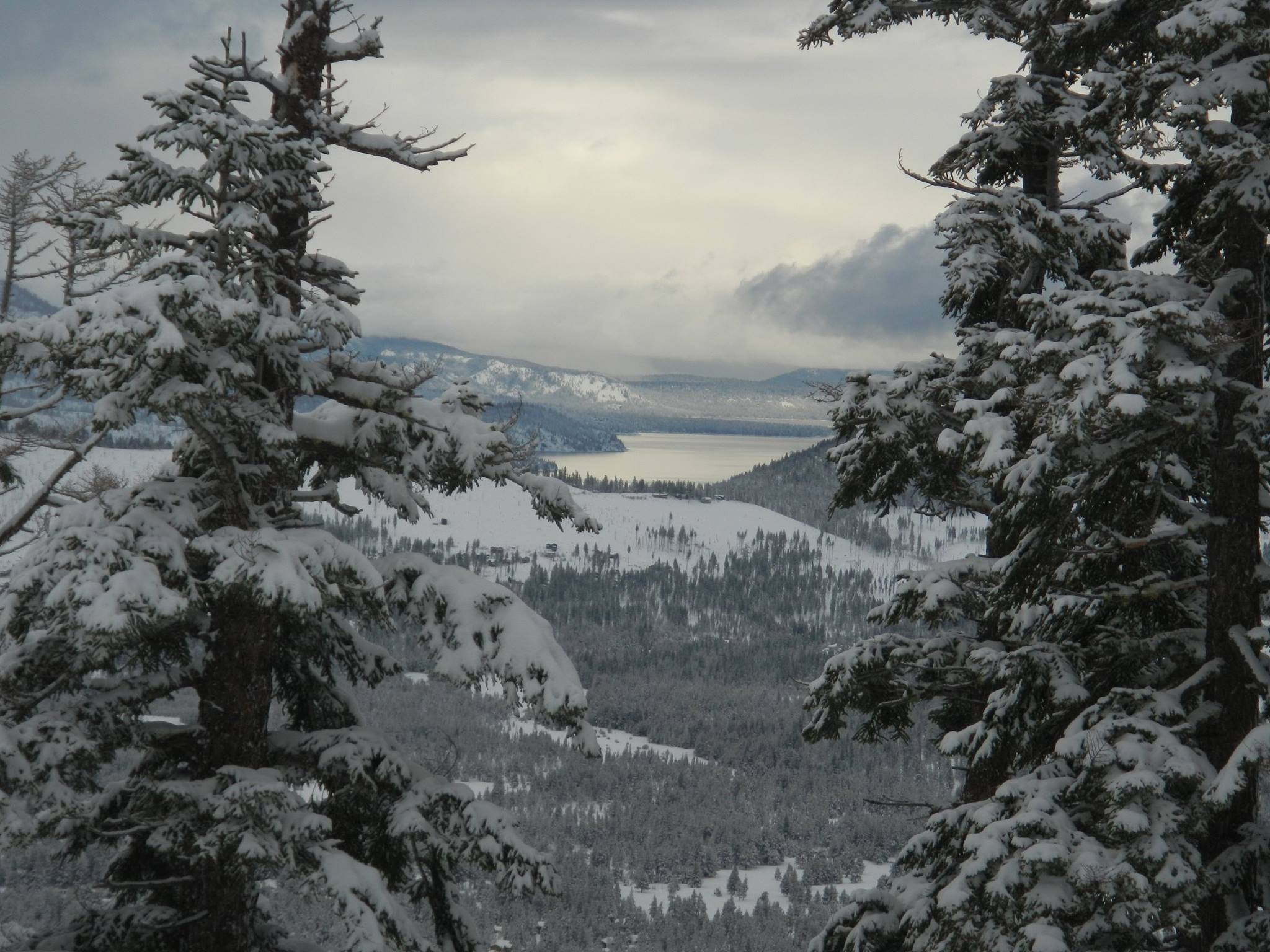 Engage with the Council
Meet with institutions
Implement new ideas